Jornadas Virtuales de Becarios y Becarias
"Desafíos y perspectivas en la producción de conocimiento en contextos de crisis"
U NC
La toma de decisiones en ciertos trastornos psicopatológicos: modelos explicativos
Doctorado en Psicología. Facultad de Psicología. UNC
Autor: Julieta María Zapata
Directores: Aarón Saal – Ahumada José.
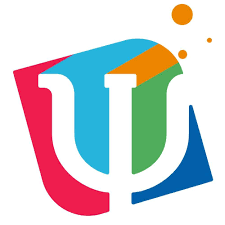 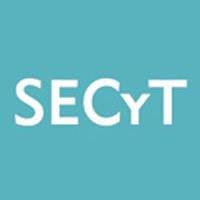 El proyecto de investigación pretende desarrollar un modelo explicativo que dé cuenta del modo en que interactúan afectos y cognición en el proceso de toma de decisión mediante el análisis de casos patológicos. Particularmente trastornos de ansiedad y trastornos depresivos. 
¿De qué manera se relacionan procesos afectivos y cognitivos en la toma de decisiones?
¿Cuáles son las dificultades que presentan los pacientes con trastornos psicopatológicos en la toma de decisiones? 
¿Han sido contempladas estas dificultades en los modelos sobre toma de decisiones desarrollados hasta el momento? 
Son algunas de las preguntas que guían la investigación
Resumen
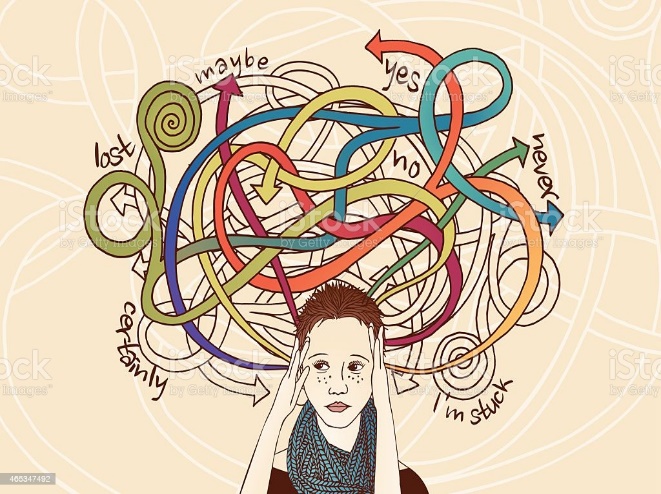 1. Los modelos sobre toma de decisiones desarrollados hasta el momento se centran en aspectos cognitivos del proceso de decisión y resultan insuficientes para dar cuenta del rol del afecto en este proceso.  
2. La evidencia sobre la toma de decisiones en trastornos patológicos aporta valiosos datos para conocer el modo en que desregulaciones afectivas inciden en el proceso de decisión. 
3. Es factible integrar los principales aportes de los modelos sobre toma de decisión desarrollados hasta el momento y los datos sobre la toma de decisiones en trastornos psicopatológicos para la construcción de un nuevo modelo conceptual que permita explicar la relación afectivo/cognitiva en el proceso de decisión.
Hipótesis de trabajo
Palabras clave: Toma de decisiones – interacción afectivo – cognitiva – ansiedad – depresión.
Para responder estas preguntas se propone: 1) una revisión sistemática de la evidencia teórico/empírica sobre la toma de decisión en trastornos de ansiedad y depresión, 2) un meta - análisis que permita sintetizar la evidencia,  y 3) la elaboración de un modelo conceptual que permita describir y explicar los aspectos del proceso de decisión se ven afectados en los casos trastornos seleccionados y en qué medida estas dificultades representan ciertos inconvenientes en la interacción afectivo – cognitiva en el proceso de toma de decisión.
Metodología
Posibles aportes de la investigación
Se considera que la presenta investigación implicaría una gran contribución en el desarrollo de la psicología como ciencia. La toma de decisiones es un proceso psicológico básico en el que nos vemos involucrados diariamente y cuyos resultados nos llevan a estados más o menos favorables. Los afectos tienen una participación central en la toma de decisiones, de modo que gran parte de los problemas en el proceso de decisión se vinculan a dificultades en la interacción afectivo–cognitiva. En este sentido, una aproximación al modo en que se relacionan afectos y cognición permite una mayor comprensión de la relación mente – cuerpo en general, y del proceso de toma de decisiones en particular, tanto en casos normales como patológicos. Por otro lado, este proyecto permitiría una mayor comprensión de la emoción como un proceso psicológico básico que participa en el origen y desarrollo de diferentes enfermedades mentales.